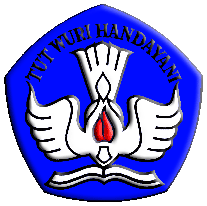 PEMBAHARUAN SERDOS    TAHUN 2013
TIM SERDOS DIKTI

JAKARTA, 13-14 SEPTEMBER 2013
ALUR PIKIR PEMBAHARUAN       SERDOS 2013
POTENSI AKADEMIK
REKAM JEJAK PRESTASI  TRIDHARMA
REKAM JEJAK KOMPETENSI  DOSEN
DOSEN PROFE-SIONAL
SKOR PENILAIAN  DESKRIPSI DIRI & CV
SKOR PENILAIAN  PERSEPSIONAL
SKOR TPA
SKOR   PUBLIKASI ILMIAH
SKOR  TES BAHASA INGGRIS
TES POTENSI AKADEMIK
Mengukur kemampuan pemahaman dan  penalaran  seseorang, 
Mengukur potensi  seseorang untuk dapat berhasil dan berkembang dalam menempuh pendidikan tinggi  
Tidak   terkait dengan materi bidang studi  tertentu. 
Hasilnya tidak  dipengaruhi oleh variasi  jenjang pendidikan sebelumnya (jenis, lokasi, fasilitas dan  mutu).
KEMAMPUAN BERBAHASA INGGRIS
Dapat mengembangkan kompetensi profesional melalui pengunaan literatur yang mayoritas berbahasa Inggris
Dapat menulis karya ilmiah dalam bahasa Inggris dengan baik dan benar
Dapat melakukan komunikasi dengan ilmuwan di dunia dengan bahasa Inggris
PUBLIKASI ILMIAH
Dosen adalah pendidik dan ilmuwan,
Indikator sebagai ilmuwan adalah kemampuannya untuk mengembangkan ilmu pengetahuan melalui karya ilmiah.
Karya ilmiah disebarluaskan/dipublikasikan dalam jurnal ilmiah,
Publikasi ilmiah merupakan salah satu butir dalam deskripsi diri yang terpenting, sehingga mempunyai bobot penilaian yang tertinggi.
PENYELENGGARA TES
Dikti mengembangkan Pusat Layanan Tes Indonesia (PLTI) untuk keperluan pengembangan karir pendidik dan tenaga kependididkan
Dikti menunjuk perguruan tinggi terpilih untuk menjadi penyelenggara  layanan tes (PLT) online
Sejalan  dengan upaya mengembangkan kapasitas organisasi professi, maka dalam menyiapkan materi tes melibatkan organisasi profesi  yang diakui oleh Dikti
Untuk tes kemampuan berbahasa Inggris oleh TEFFLIN  dan untuk tes potensi akademik oleh HIMPSI
PT-PLT (TPA DAN KBI)
UNM
UNTIRTA
UM
UNDANA
UNRAM
UNRI
UNSRI
UNHALU
UNSYIAH
UNDIP
UNG
UNIMED
USU
UNMUL
UNILA
UNAIR
UNUD
UNDIKSHA
UNTAN
UNCEN
PT-PLT (TPA DAN KBI)
UPI
UNLAM
ITS
IPB
UNTAD
UNY
UNNES
UB
UNEJ
UNJ
POLI BENGKALIS
POLITANI KUPANG
POLMAN BABEL
UII
UBINUS
UDINUS
UG
DITUNGGU....
UNPATI
UNESA
UN.JAMBI
UNSRAT
UI
ITB
UGM
PEMBAHARUAN PENILAIAN
PERTANYAAN....
PERSPEKTIF SERDOS
TERIMA KASIH
SELAMAT BERKARYA